Public Relations (YPR)
Krizová komunikace
Renáta Pavlíčková
Pojem krize
Krize je jakákoliv situace, která může vyvolat pozornost, narušit běžný chod, ohrozit pověst, vyvolat nečekanou reakci, a to vše s případným potenciálem stát se soustem pro média.
Krize je neočekávaná negativní publicita. 
Krize je problém, který je nutné řešit pod časovým tlakem!
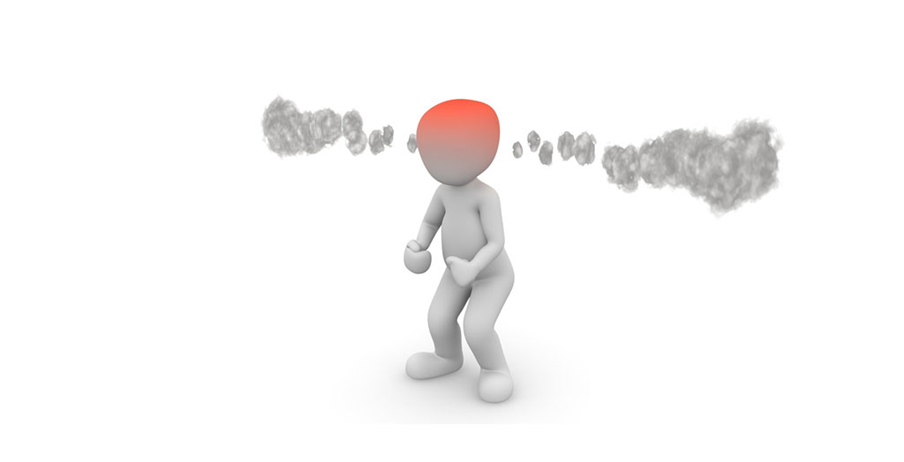 Krizová komunikace
Příklady krize.
Příčiny krize.
Pojem „krizová komunikace“
Krizová komunikace je nástroj public relations , který má za cíl ochránit dobré jméno, ekonomické zájmy a lidské zdroje v případě, že nastane ohrožující situace, která si žádá krizový management.
Probíhá mezi subjektem v krizové situaci a veřejností prostřednictvím různých kanálů (média, sociální sítě, veřejná prohlášení a další).
Fáze krizové komunikace
Definování cílů krizové komunikace
Redukce nejistoty
Minimalizace šíření negativní publicity
Plán krizové komunikace
Příprava krizové komunikace
Realizace krizové komunikace
Vyhodnocení krizové komunikace
5 principů krizové komunikace
Připravenost
Pružnost
Pravdivost
Přímost
Pochopitelnost
Pravidla krizové komunikace
Základním pravidlem pro krizovou komunikaci je, že „mlčení není řešení“. 
Subjekt, který se musí vypořádat s problémem, by měl působit tak, že před veřejností nemá co skrývat. 
Měl by reagovat pružně a rychle a zároveň rozsah komunikace přizpůsobit velikosti dosahu problému.
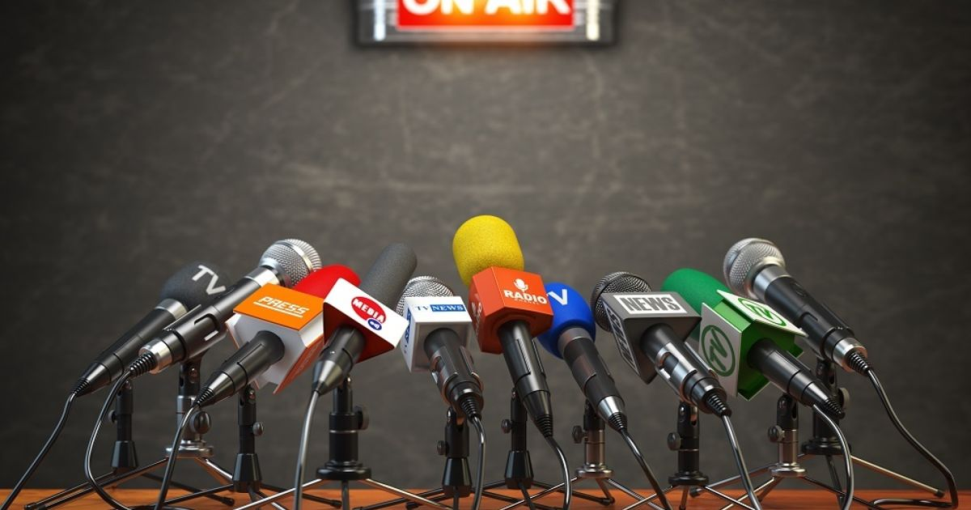 Zlaté pravidlo krizové komunikace
„Kdo je připraven,           není zaskočen.“
Nástroje krizové komunikace
Ke krizové komunikace lze využít řadu nástrojů. 
Nástrojem rychlé reakce může být například:
brífink,
tisková konference,
audio a video komentář do médií,
tisková zpráva,
sociální sítě,
další .PR a marketingové taktiky.
Proces krizové komunikace
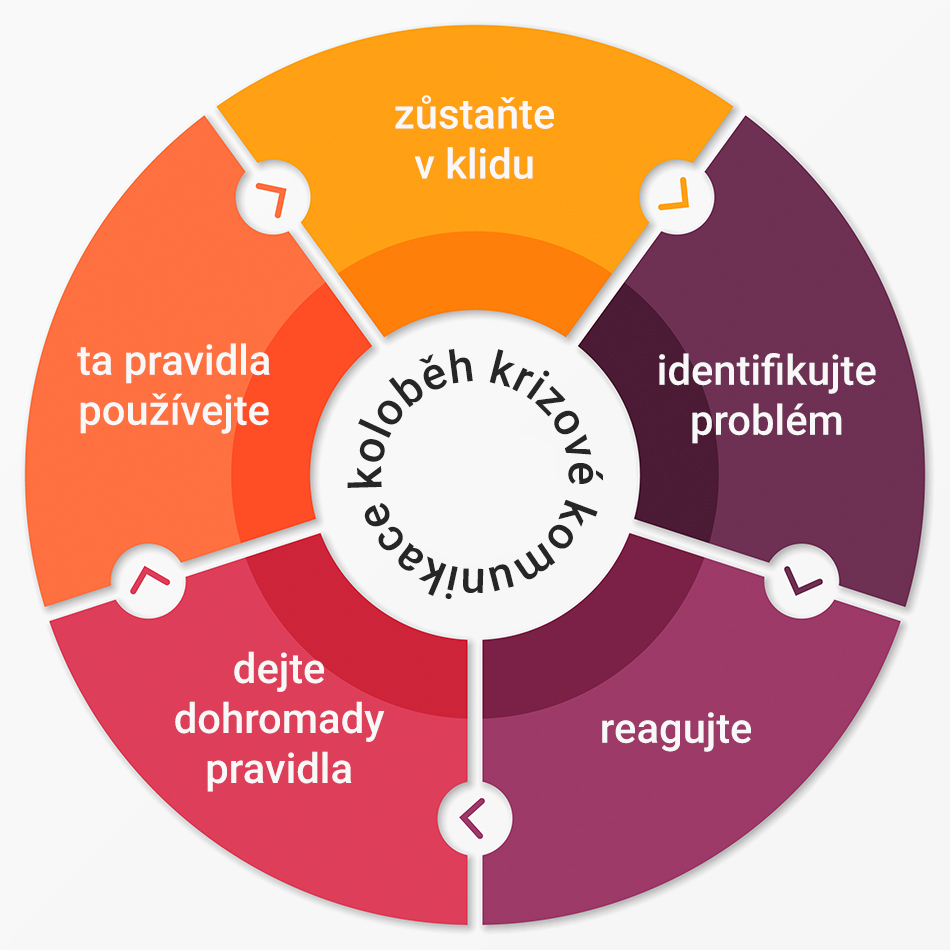 Podstata krizové komunikace
Podstata krizové komunikace spočívá v prevenci vypuknutí krize její včasnou identifikací.
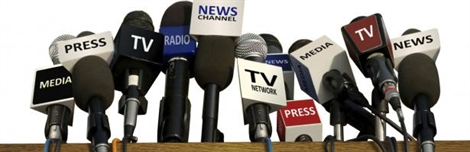 Děkuji za pozornost a těším se na příště